اسْتِقْبَالُ القِبْلَةِ، وَاسْتِفْتَاحُ الصَّلاةِ
اسْتِقْبَالُ القِبْلَةِ، وَاسْتِفْتَاحُ الصَّلاةِ
أكتب الكلمة ِفي َمكانِها المناسب:   أصلِّي , أستقبل القبلة , أتوضأ
قال الرَّسول صلى الله عليه وسلم: 
صلُّوا َكما َرأيتموِني ُ أصلِّي
الوحدة
3
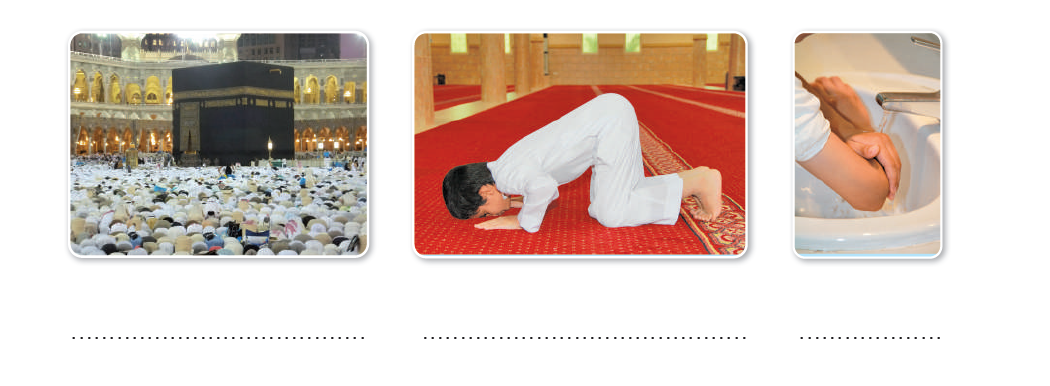 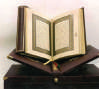 أتوضأ
أصلي
أستقبل الكعبة
الدرس الأول
اسْتِقْبَالُ القِبْلَةِ، وَاسْتِفْتَاحُ الصَّلاةِ
صفَةُ الصَّلاَةِ
الوحدة
3
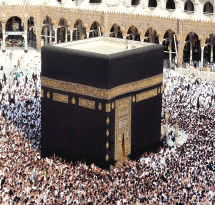 1- أَستَقْبِلُ القِبْلَةَ وهي الكعبة
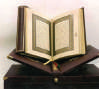 الدرس الأول
اسْتِقْبَالُ القِبْلَةِ، وَاسْتِفْتَاحُ الصَّلاةِ
الوحدة
3
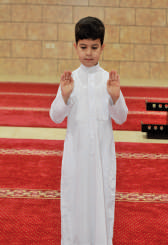 2-أرفع يديَّ، أُكَبر تَكْبِيرةَ الإحْرامِ  قَائِلاً: ( اللّهُ َأكْبَر )
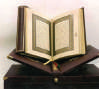 أنظر إلى موضع ُسجودي
الدرس الأول
اسْتِقْبَالُ القِبْلَةِ، وَاسْتِفْتَاحُ الصَّلاةِ
3- أَقْرَأ دُعَاءَ الاستِفْتَاحِ :
< سبْحَانَكَ اللَّهُمَّ وَبِحَمْدِكَ ، 
وتبَاَرَكَ اسمُكَ، وَتَعَالَى جَدُّكَ، ولاَ إلَهَ غَيْرُكَ >
الوحدة
3
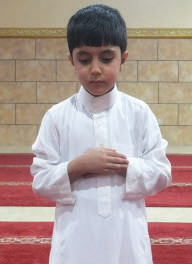 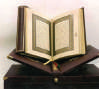 الدرس الأول
اسْتِقْبَالُ القِبْلَةِ، وَاسْتِفْتَاحُ الصَّلاةِ
تجدنا  في جوجل
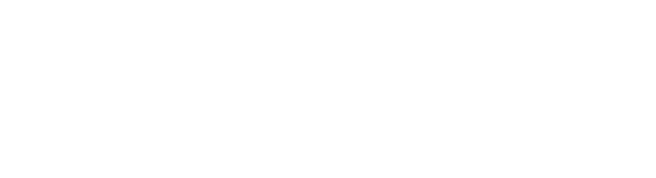 4- أقول : < أعوذ بِالله من الشَّيطان الرّجيم، بِسم الله الرّحمن الرّحيم >
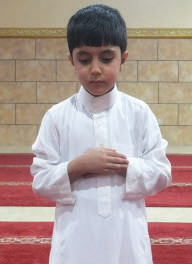 الوحدة
3
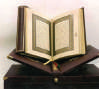 الدرس الأول
اسْتِقْبَالُ القِبْلَةِ، وَاسْتِفْتَاحُ الصَّلاةِ
الوحدة
3
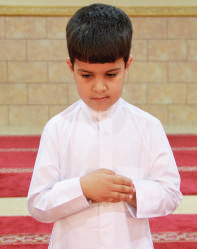 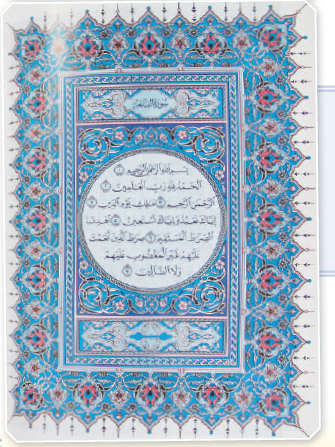 5- أَقْرَأ الفَاتِحةَ ، ثُمَّ أَقْرَأ شيئاً مِمّا أحَفَظُ مِنَ القُرآنِ الكَرِيمِ
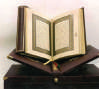 الدرس الأول
اسْتِقْبَالُ القِبْلَةِ، وَاسْتِفْتَاحُ الصَّلاةِ
انتهى الدرس